ADMINISTRACIÓN
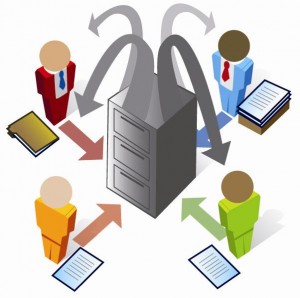 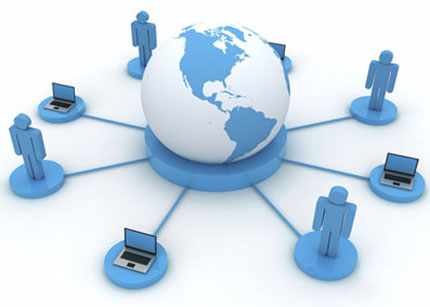 La Administración es la ciencia social  o tecnología social  y técnica  encargada de la planificación, organización, dirección y control de los recursos (humanos, financieros, materiales, tecnológicos, el conocimiento, etc. ) de la organización, con el fin de obtener el máximo beneficio posible; este beneficio puede ser económico o social, dependiendo esto de los fines perseguidos por la organización.